Επιδημιολογια τροφιμογενων νοσηματωνΔιαλεξη 4η
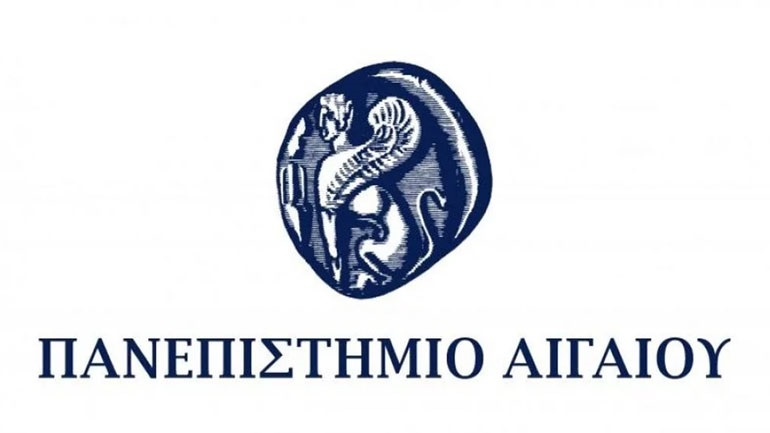 Παλαιογεώργου Αναστασία-ΜαρίναM.Sc., Ph.D.Πανεπιστημιακή υπότροφος
4. Επιδημιολογικοί δείκτες μέτρησης της συχνότητας εμφάνισης νοσημάτων
Δείκτες νοσηρότητας 
Δείκτες θνησιμότητας 
Δείκτες προσβολής
Η έννοια της νοσηρότητας 
Νοσηρότητα (morbidity) ονομάζεται η συχνότητα των νόσων σε ανθρώπινους πληθυσμούς. Αποτελεί ουσιαστικοποίηση του επιθέτου «νοσηρός» και είναι αφηρημένη έννοια καθότι ανήκει στους θεωρητικούς όρους, μιας και δεν αναφέρεται σε άμεσα ή έμμεσα παρατηρήσιμες οντότητες, αλλά στην ένταση των νοσογόνων επιδράσεων σε ανθρώπινους πληθυσμούς.
Είναι ιδιαίτερα σημαντικό να τονιστεί η διάκριση μεταξύ νόσου και νοσήματος. Η νόσος σημαίνει τη νοσηρή διαδικασία και έχει αρχή, πέρας και διάρκεια και αντιστοιχεί στο απαρέμφατο «νοσείν». Το νόσημα, εξάλλου, είναι το αποτέλεσμα ή το προϊόν της νοσηρής διαδικασίας.
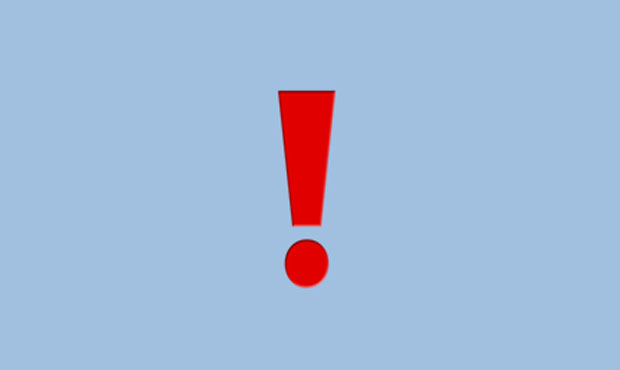 Οι δείκτες νοσηρότητας (morbidity rates) είναι βασικά δύο ειδών, ανάλογα με το αν εκφράζουν τη συχνότητα μιας κατάστασης (π.χ. νόσημα, παθολογικό χαρακτηριστικό) σε μια ορισμένη χρονική στιγμή (επιπολασμός) ή τη συχνότητα ενός γεγονότος ή συμβάντος (π.χ. έναρξη μιας νόσου, θάνατος) σε μια χρονική περίοδο (επίπτωση).
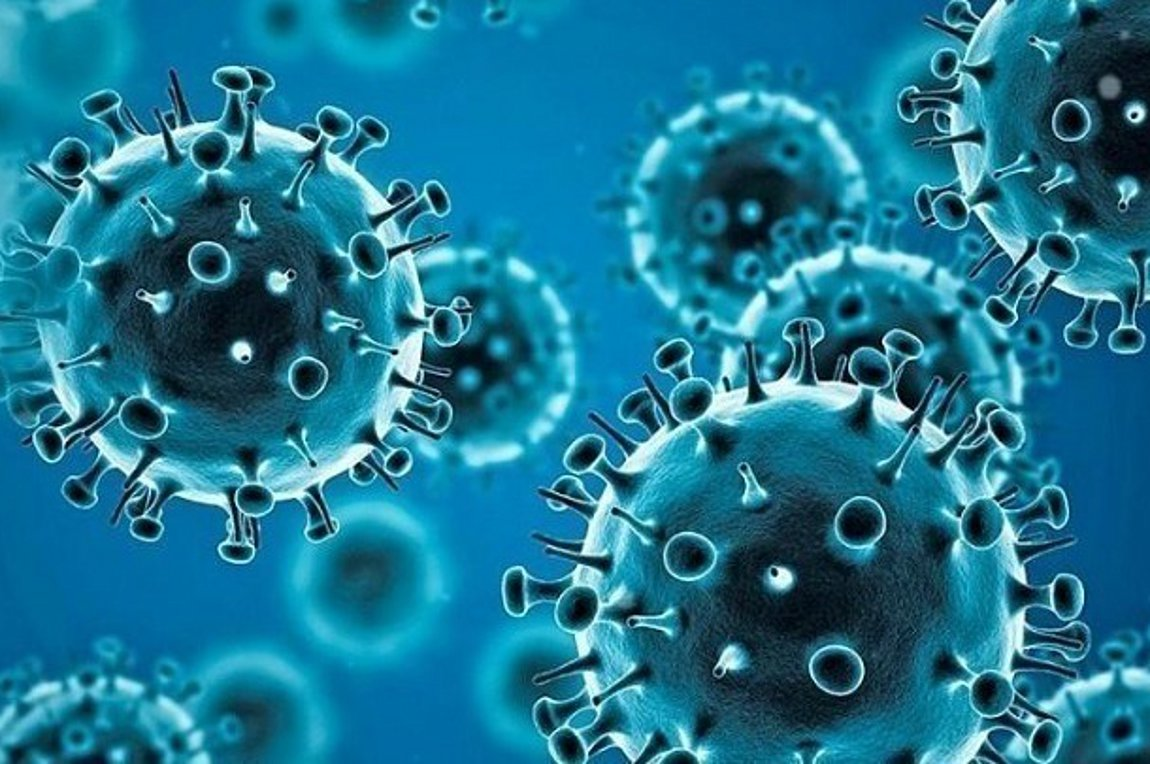 Επιπολασμός (prevalence) μιας νόσου είναι το ποσοστό του πληθυσμού που πάσχει από τη νόσο σε μια ορισμένη χρονική στιγμή. Εκφράζεται με το ακόλουθο πηλίκο:
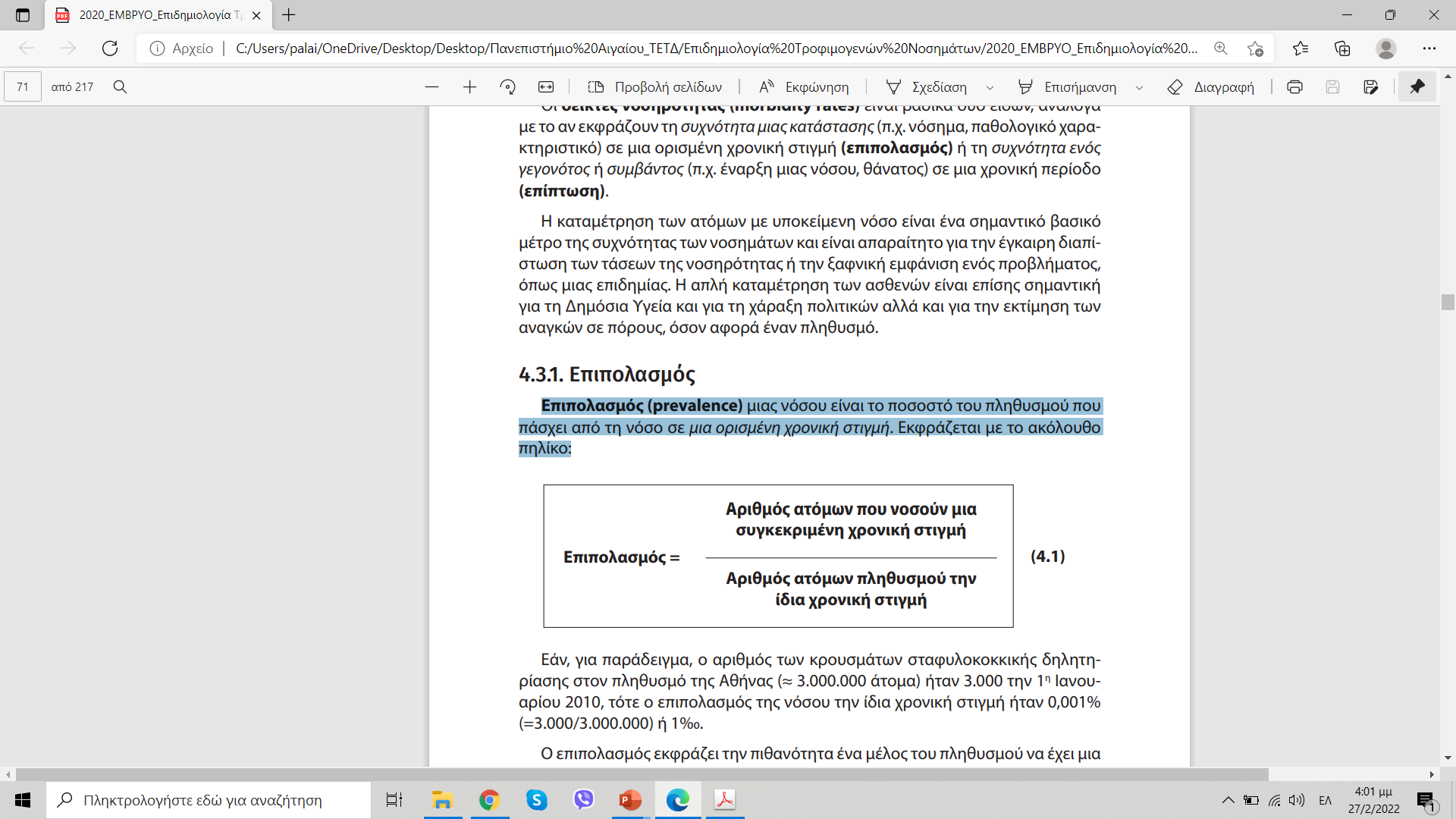 Εάν, για παράδειγμα, ο αριθμός των κρουσμάτων σταφυλοκοκκικής δηλητηρίασης στον πληθυσμό της Αθήνας (≈ 3.000.000 άτομα) ήταν 3.000 την 1η Ιανουαρίου 2010, τότε ο επιπολασμός της νόσου την ίδια χρονική στιγμή ήταν 0,001% (=3.000/3.000.000) ή 1‰.
Ο επιπολασμός εκφράζει την πιθανότητα ένα μέλος του πληθυσμού να έχει μια συγκεκριμένη νόσο ή κατάσταση σε μια χρονική στιγμή.
Επίπτωση (incidence) μιας νόσου είναι το ποσοστό του πληθυσμού που εμφάνισε τη νόσο κατά τη διάρκεια μιας ορισμένης χρονικής περιόδου. Η επίπτωση εκφράζει τον αριθμό των νέων κρουσμάτων σε συγκεκριμένο πληθυσμό. Σημειωτέον, ότι από τον υπολογισμό της επίπτωσης εξαιρούνται όσοι έχουν ήδη τη νόσο ή όσοι δεν υπάρχει περίπτωση να την εμφανίσουν (π.χ. λόγω ανοσίας). Η επίπτωση εκφράζεται από τον παρακάτω λόγο:
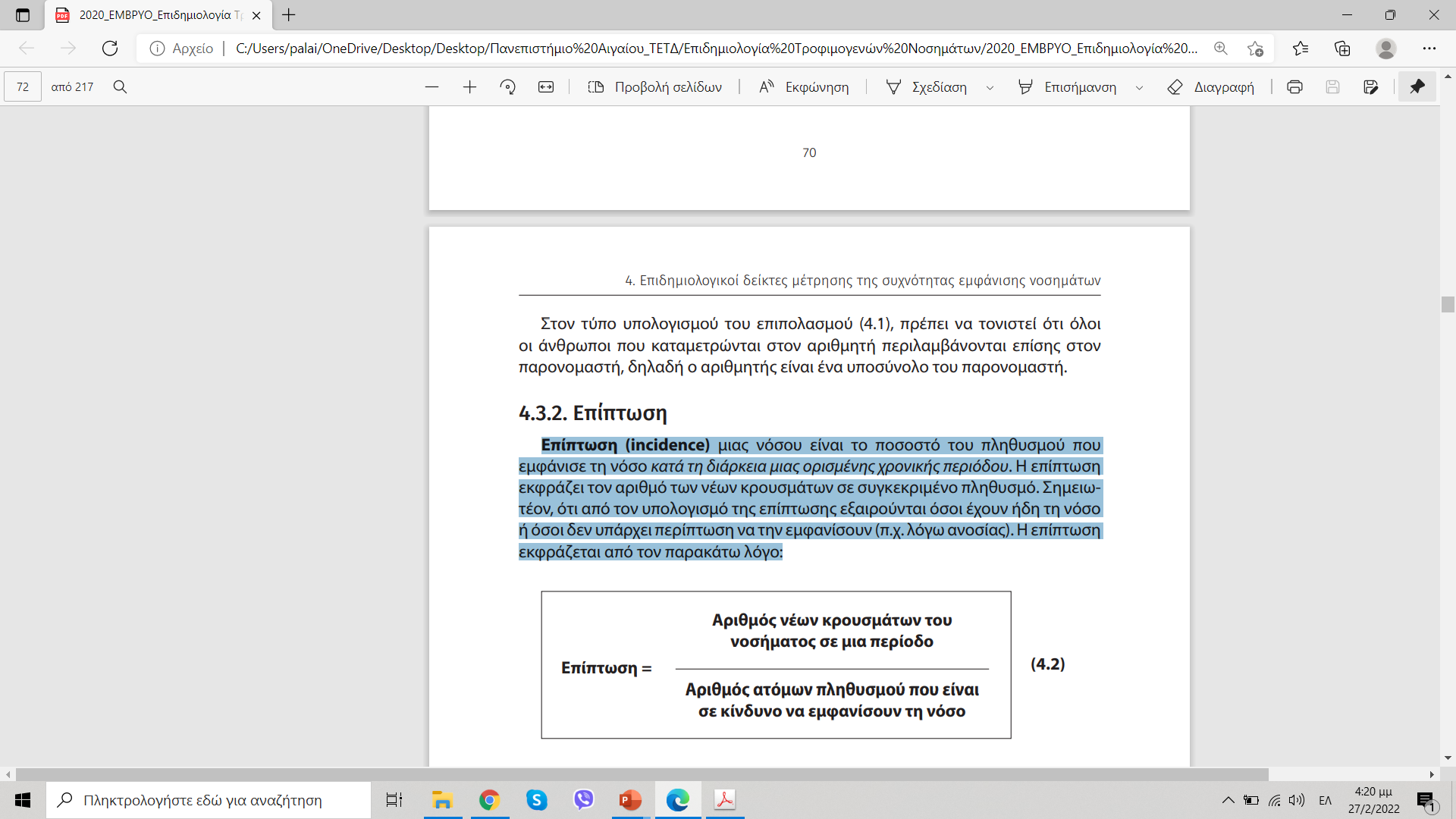 Επί παραδείγματι, η επίπτωση της λιστερίωσης για το έτος 2017 ήταν 0,48 κρούσματα ανά πληθυσμό 100.000 κατοίκων στην Ε.Ε. των 28 χωρών, το οποίο σημαίνει ότι στο 1.000.000 πολιτών της Ε.Ε. επιπλέον 4,8 (≈5 νέοι πολίτες) θα εμφανίσουν λιστερίωση μέσα σε ένα έτος.
Ο δείκτης επίπτωσης (incidence rate) είναι ένα μέτρο που εκφράζει τον αριθμό των νέων περιστατικών σε συγκεκριμένο πληθυσμό στη μονάδα του χρόνου (π.χ. άνθρωπο-έτη). Συνεπώς, ο δείκτης επίπτωσης εκφράζει την ταχύτητα με την οποία εμφανίζονται τα νέα διαγνωσμένα κρούσματα της νόσου που μας ενδιαφέρει.
Ο επιπολασμός αναφέρεται σε μια χρονική στιγμή («φωτογραφία») και στη συχνότητα μιας κατάστασης, ενώ η επίπτωση αναφέρεται σε μια χρονική περίοδο και στη συχνότητα ενός γεγονότος ή συμβάντος. Επίσης, παρατηρούμε ότι ο επιπολασμός δεν έχει χρονική διάσταση, σε αντίθεση με την επίπτωση που έχει σαφώς ορισμένη χρονική διάσταση.
Από τα παραπάνω προκύπτει ότι:
Ο επιπολασμός μιας νόσου είναι λοιπόν συνάρτηση τόσο της επίπτωσης όσο και της χρονικής διάρκειας της νόσου αυτής. Η διάρκεια της νόσου μετράται συνήθως από την έναρξη των συμπτωμάτων ή τη διάγνωση της νόσου μέχρι την ίαση ή το θάνατο. Η σχέση, επομένως, που εκφράζει την προαναφερόμενη συνάρτηση είναι:
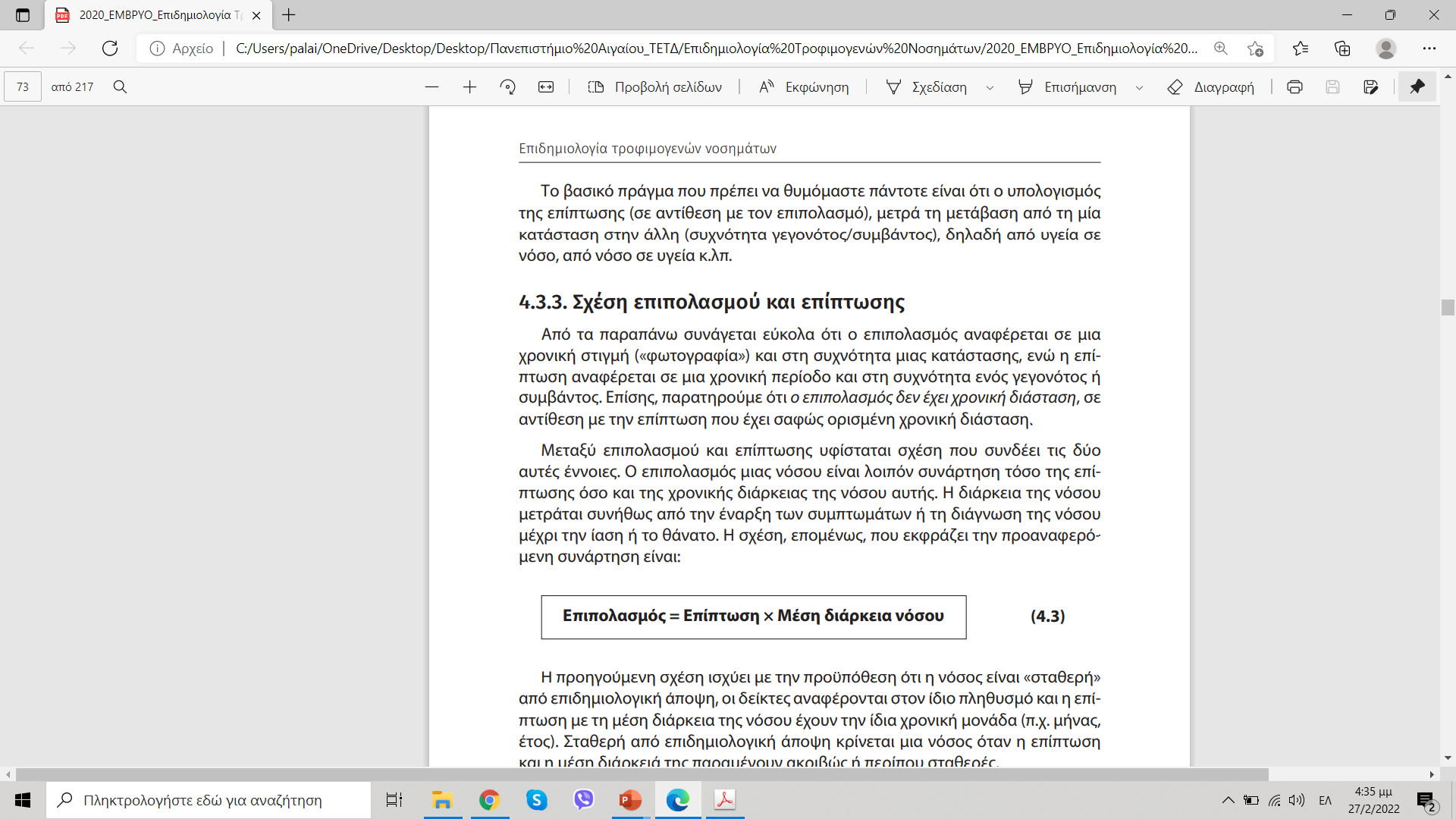 Στους δείκτες θνησιμότητας (death rates) εντάσσονται η θνησιμότητα και η θνητότητα, δύο έννοιες οι οποίες πολύ συχνά χρησιμοποιούνται η μία αντί της άλλης οδηγώντας σε παρανοήσεις.
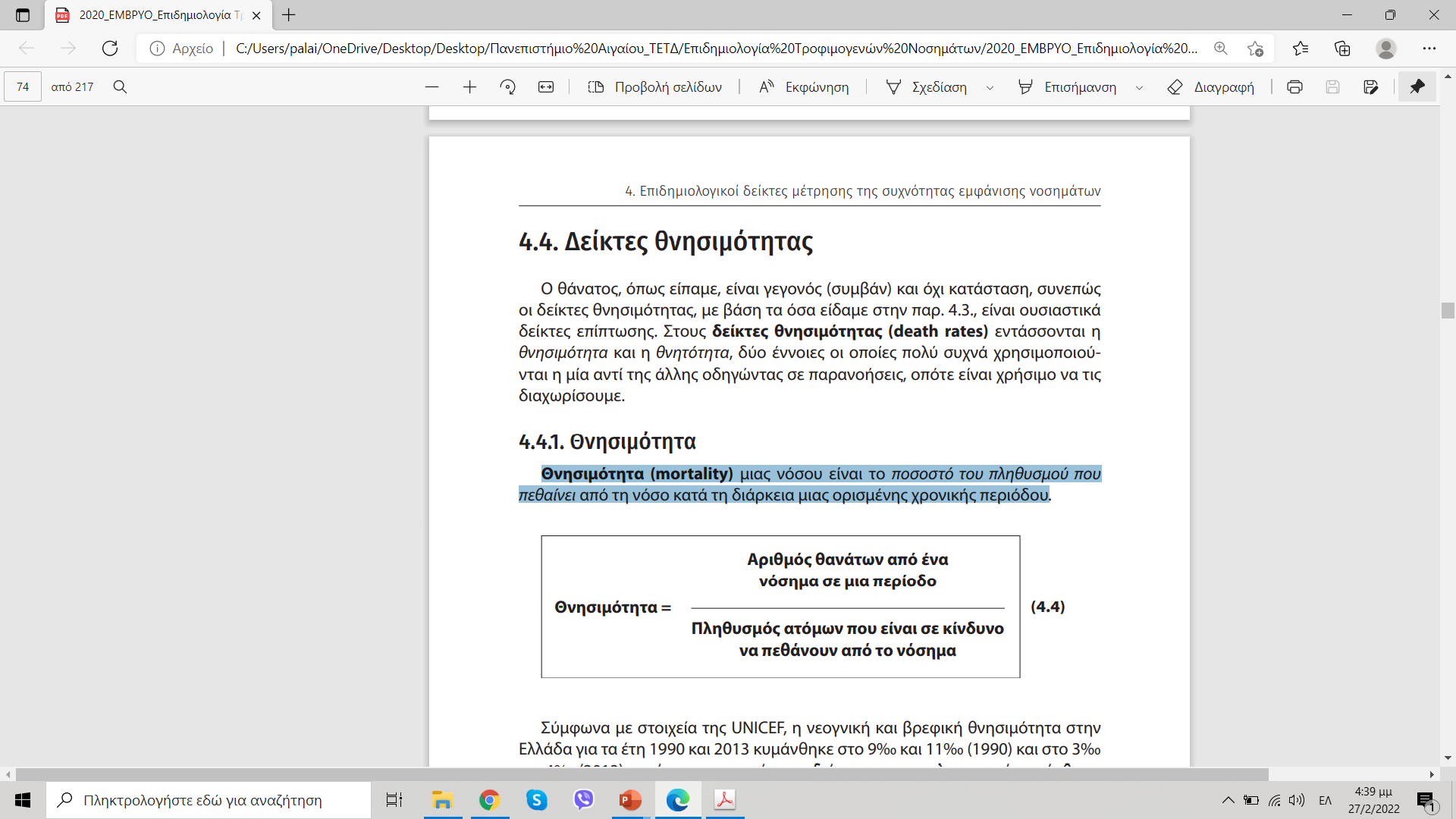 Θνησιμότητα (mortality) μιας νόσου είναι το ποσοστό του πληθυσμού που πεθαίνει από τη νόσο κατά τη διάρκεια μιας ορισμένης χρονικής περιόδου.
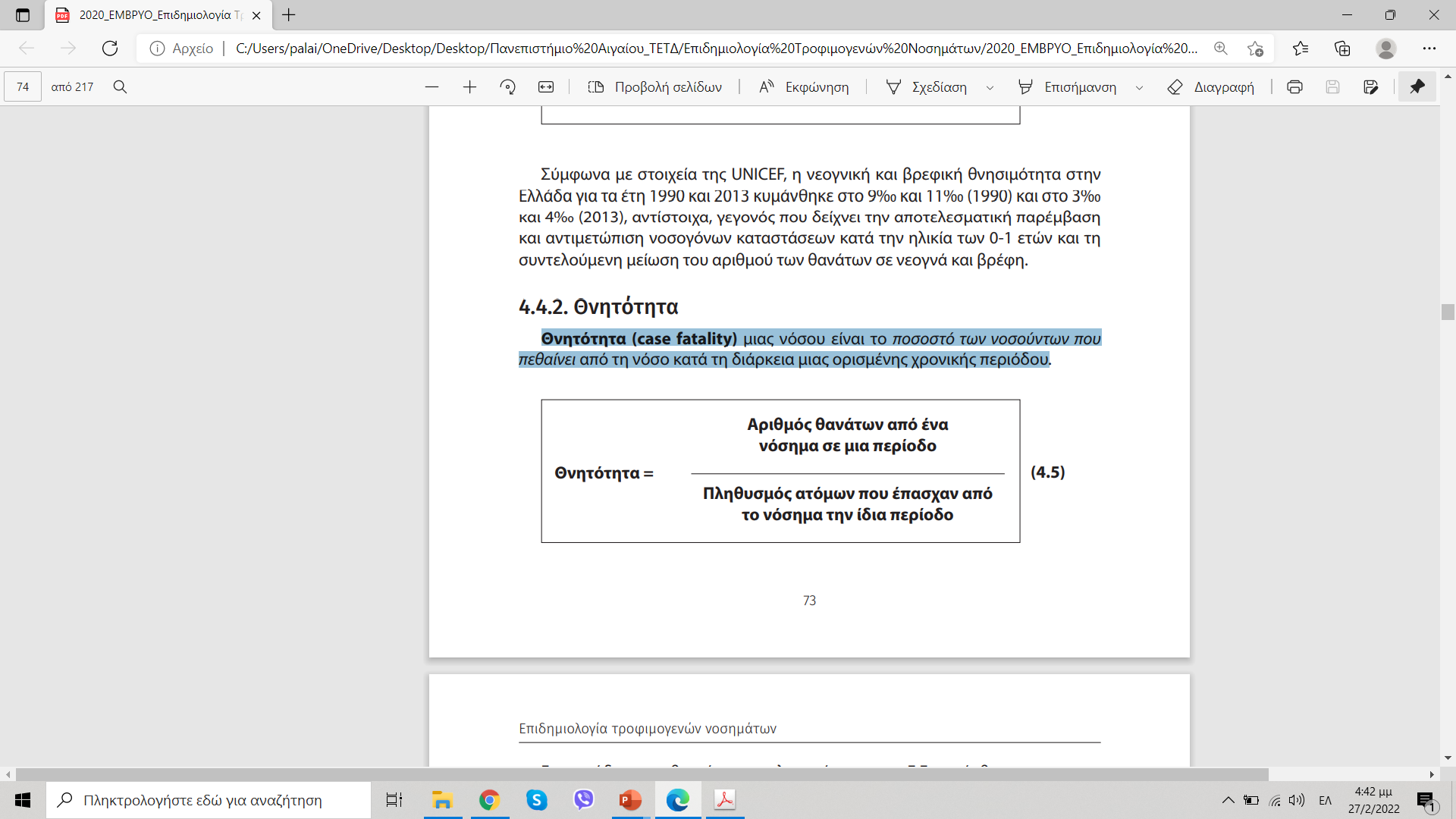 Θνητότητα (case fatality) μιας νόσου είναι το ποσοστό των νοσούντων που πεθαίνει από τη νόσο κατά τη διάρκεια μιας ορισμένης χρονικής περιόδου.
Η θνησιμότητα εκφράζει, σύμφωνα με τα μέχρι στιγμής εκτεθέντα, την πιθανότητα θανάτου από ένα νόσημα ενός ατόμου του γενικού πληθυσμού, κατά τη διάρκεια μιας ορισμένης χρονικής περιόδου (συνήθως ενός έτους). Από την άλλη, η θνητότητα εκφράζει την πιθανότητα θανάτου από ένα νόσημα ενός ατόμου που πάσχει ήδη από αυτό το νόσημα.
Από τα παραπάνω προκύπτει ότι:
Οι δείκτες προσβολής, κατά κανόνα, χρησιμοποιούνται σε «κλειστούς» πληθυσμούς (π.χ. οικογένειες, σχολεία, στρατόπεδα), οι οποίοι εκτίθενται στον παράγοντα κινδύνου μιας νόσου για μια περιορισμένη χρονική περίοδο. Τέτοιες συνθήκες επικρατούν και τέτοιες καταστάσεις διαμορφώνονται συνήθως σε επιδημίες ή επιδημικές εξάρσεις τροφικών δηλητηριάσεων ή λοιμωδών νοσημάτων που λαμβάνουν χώρα σε σχολεία, σε στρατόπεδα κ.λπ. Στις περιπτώσεις αυτές, ο κίνδυνος προσβολής από τον παράγοντα υφίσταται για μια συγκεκριμένη και περιορισμένη χρονική περίοδο και ο δείκτης προσβολής εκφράζει την ολική «αθροιστική» επίπτωση.
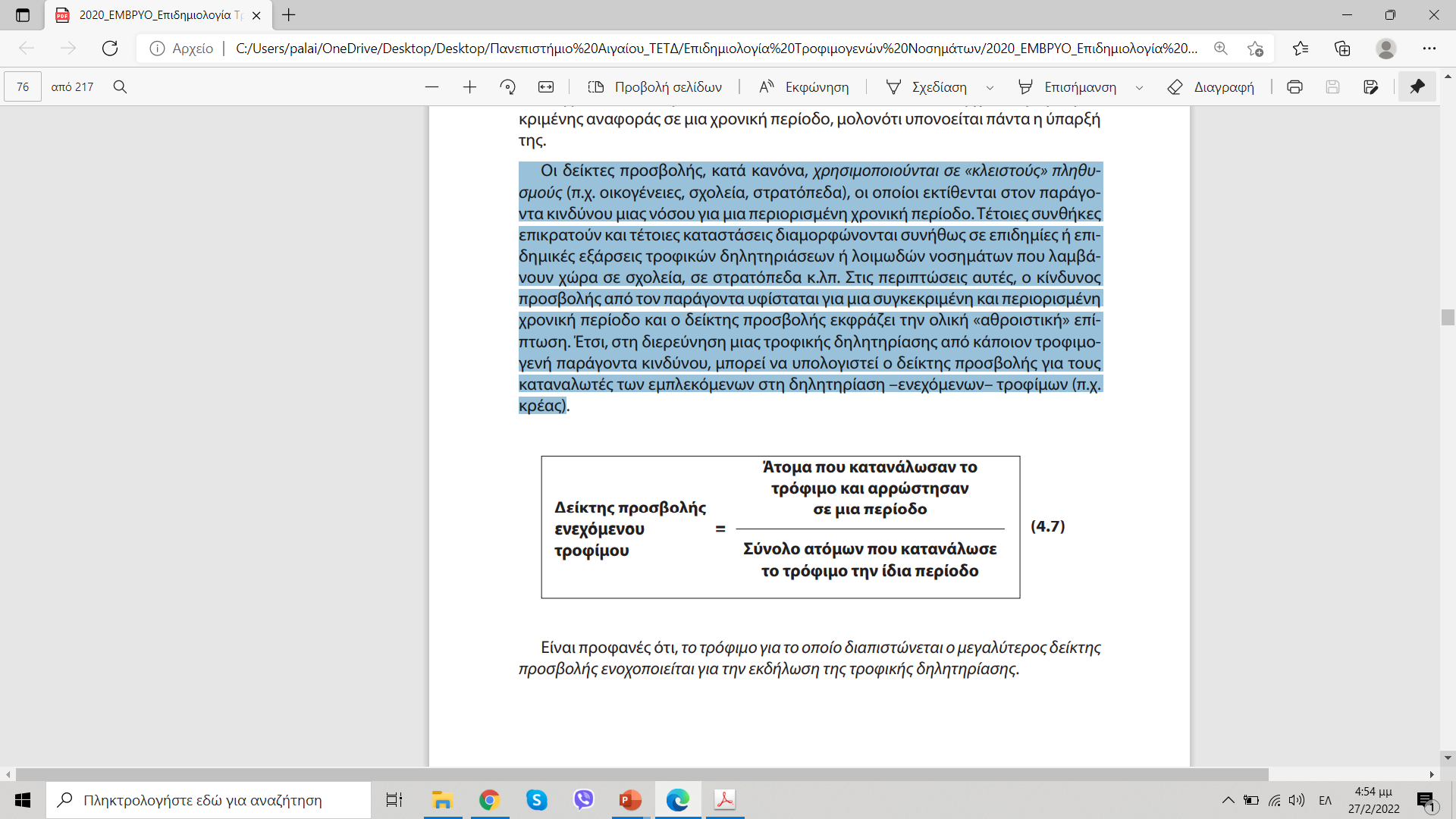 Έτσι, στη διερεύνηση μιας τροφικής δηλητηρίασης από κάποιον τροφιμογενή παράγοντα κινδύνου, μπορεί να υπολογιστεί ο δείκτης προσβολής για τους καταναλωτές των εμπλεκόμενων στη δηλητηρίαση –ενεχόμενων– τροφίμων (π.χ. κρέας).
Επιδημιολογία τροφιμογενών νοσημάτων
Νικόλαος Ανδρίτσος
© Εκδόσεις ΕΜΒΡΥΟ, 2020
 ISBN 978-618-5252-21-2 

Ευχαριστώ πολύ!!
palaio_n@aegean.gr